Collections of strings
Lists of strings
>> names = ['Jonas','Fred','John']
names =
JonasFredJohn
Take note!
Curly braces -> Cell array
Straight braces -> regular array
Introducing cell arrays
>> names = {'Jonas','Fred','John'}
names = 
    'Jonas'    'Fred'    'John'
Cell arrays
Cell arrays can mix and match data types.
Each cell is its own self-contained variable
Cell arrays can be arranged in multiple dimensions just like matrices
Cells
Simple Matlab matrices must have the same no of columns in each row, and each row must be of the same data type. If you try and create a matrix with different no of columns an error is generated:
>> a =[ 1 2; 3 4 5 ];

Similarly if you try and create a matrix which has different data types, an error will result:
>> b = [ [ 60 70 ]; 'dogs' ];

Matlab does allow these kind of constructs. However it can use a more general data type known as a cell. Cells can contain different data types and are assigned with curly brackets {} like this:
>> a ={ [1 2] [3 4 5] }
a = [1x2 double] [1x3 double]    % Note each cell element is itself a vector
>> b = { [60 70]; 'dogs' }
b = [1x2 double]
       'dogs‘               % Note this cell element is a string
Cells
You also can create a cell array one cell at a time. Matlab expands the size of the cell array with each assignment. For example:
>> g(1,1) = { [1 4 3; 0 5 8; 7 2 9] };
>> g(1,2) = { 'Anne Smith' };
>> g(2,1) = { 3+7i };
>> g(2,2) = { -pi:pi/4:pi };

If you assign data that is outside the dimensions of the current array, Matlab automatically expands the cell array to match. It fills any intervening cells with empty matrices. The following will automatically converts array g from a 2x2 to 3x3 matrix:
>> g(3,3) = {5};

Note this is general Matlab behaviour, not specific to cells, and works with other array types too:
>> a = zeros(2,2)
>> a(10,1) = 1
Using cell arrays
>> mycell = {'hello',4,'goodbye',543.43}
mycell = 
    'hello'    [4]    'goodbye'    [543.4300]
>> mycell = {[1:5],[6:10]}
mycell = 
    [1x5 double]    [1x5 double]
>> mycell(1)
ans = 
    [1x5 double]
>> mycell{1}
ans =
     1     2     3     4     5
access the cells themselves
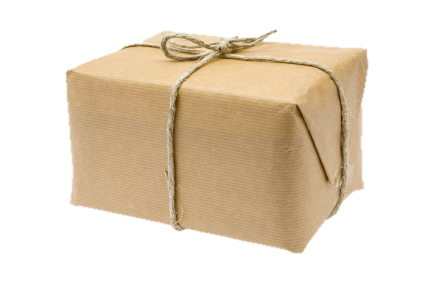 access the contents of the cells
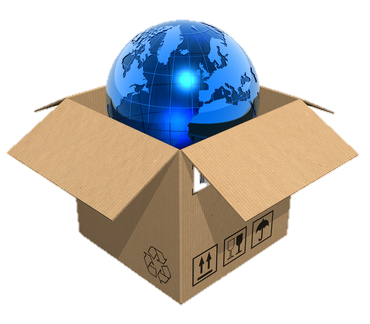 function doLoop()
%do a loop

listOfPeople = {‘Fred’,’Mary’,’Laura’};

for i = 1:length(listOfPeople)
	name = listOfPeople{i};
	fprintf(‘Person number %d is %s\n’,i,name);
end

return
>> doLoop()
Person number 1 is Fred
Person number 2 is Mary
Person number 3 is Laura
Displaying cell arrays
The values of cell elements can be displayed (recursively) using the celldisp function:

>> c = { [1] [2 3 4]; [5; 9] [6 7 8; 10 11 12] }
>> celldisp(c)
c{1,1} = 1

c{2,1} =  5
               9

c{1,2} = 2 3 4

c{2,2} = 6   7   8
            10  11 12
>> help cell2mat
Useful videos
https://www.youtube.com/watch?v=glDaeLS3MRc (cells 22 min)